Imagens do casamento
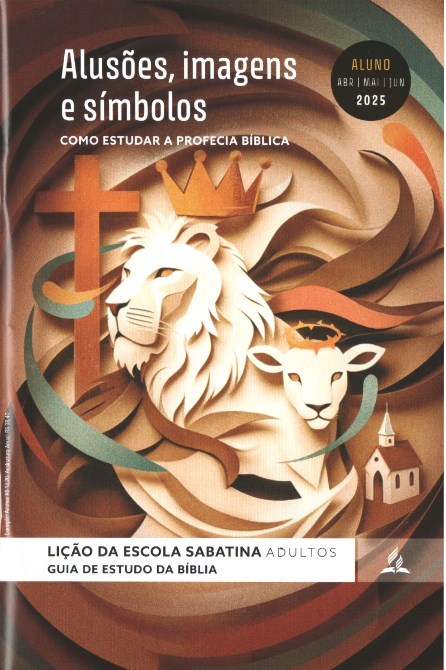 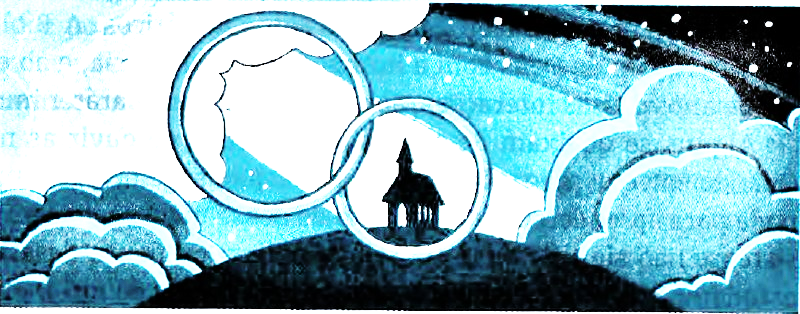 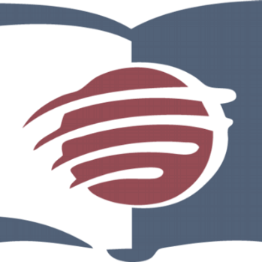 LIÇÃO 03
VERSO PARA MEMORIZAR: “Então o anjo me disse: - Escreva: Bem-aventurados  aqueles que são chamados à ceia das bodas do Cordeiro.’ E acrescentou: - São estas as verdadeiras palavras de Deus” (Ap 19:9).
03
LEITURAS DA SEMANA: Gn 2:23-25; Ef 5:29-32; Ez 16:4-14; Ap 18:1-4; Gn 24:1-4; Ap 19:1-9
design Neemias Lima
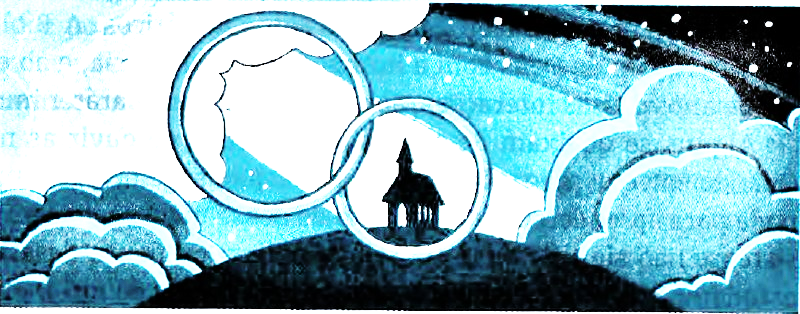 INTRODUÇÃO
Sábado
LIÇÃO 03
- A Bíblia está repleta de histórias de amor que revelam poderosamente aspectos da salvação e do amor de Deus por Seu povo. O relacionamento mais íntimo que existe, o casamento, é uma escola na qual, se permitirmos que seja experimentado da maneira que Deus planejou, podemos descobrir lições profundas sobre Seu amor por nós, sobre nosso relacionamento com Ele e sobre tudo o que Ele fez para nos redimir. As ideias atuais sobre amor e casamento têm distorcido nossa capacidade de apreciar o que Deus deseja nos ensinar por meio da aliança matrimonial. Embora o pecado tenha distorcido o casamento (e tudo o mais), essa instituição ainda pode ser um meio poderoso de revelar a verdade, inclusive a respeito das profecias. Mais do que apenas nos fazer felizes, o casamento deve ser uma escola na qual aprendemos lições profundas sobre nós mesmos e sobre nosso relacionamento com Deus.
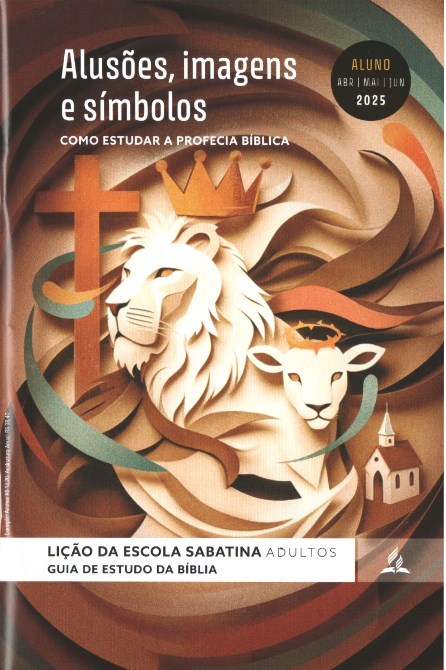 LEITURAS DA SEMANA: Gn 2:23-25; Ef 5:29-32; Ez 16:4-14; Ap 18:1-4; Gn 24:1-4; Ap 19:1-9
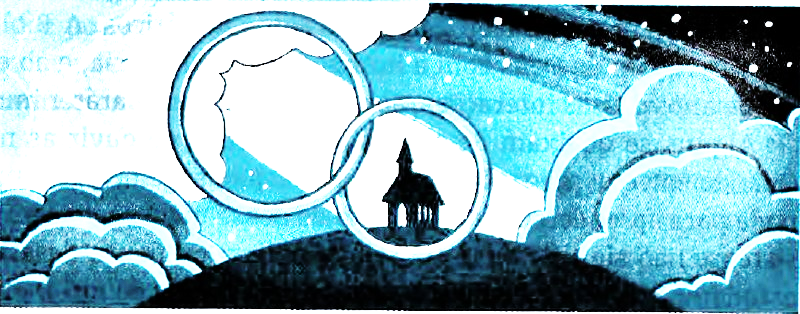 Uma só carne
Domingo
LIÇÃO 03
PERGUNTAS:
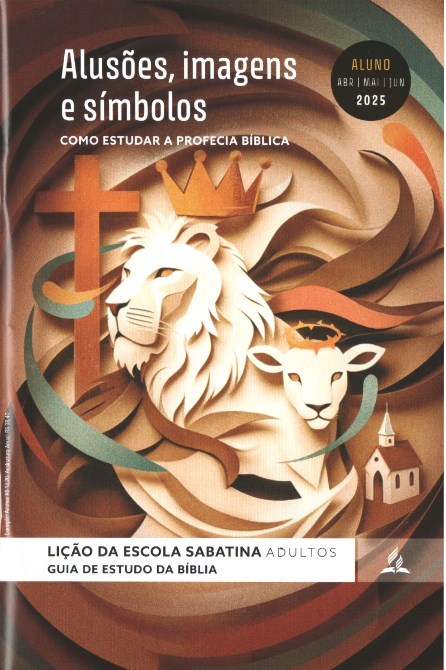 LEITURAS DA SEMANA: Gn 2:23-25; Ef 5:29-32; Ez 16:4-14; Ap 18:1-4; Gn 24:1-4; Ap 19:1-9
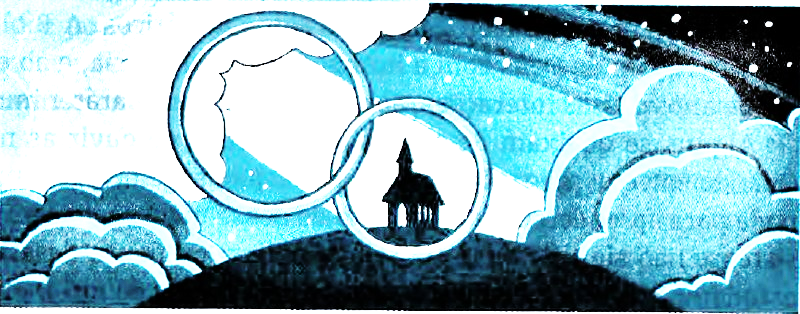 Uma só carne
Domingo
LIÇÃO 03
COMENTÁRIOS:
Um casamento duradouro e marcado pela fidelidade era o ideal de Deus ao criar o ser humano. Infelizmente, a humanidade corrompeu esse dom fundamental de Deus.
Pela importância que as Escrituras atribuem ao casamento, não deve ser coincidência que essa instituição divina sempre tenha sido atacada pelo inimigo. Junto com o sábado, ele é uma dádiva que recebemos do Éden, e ambos têm a intenção de mostrar o anseio de Deus por um relacionamento com Suas criaturas.
O casamento, que é a união entre duas pessoas imperfeitas, sempre produzirá conflitos. O casamento entre Cristo e a igreja é a união entre um Salvador perfeito e uma noiva bastante imperfeita. No entanto, podemos aprender sobre o amor de Deus com aquilo que existe em um bom casamento.
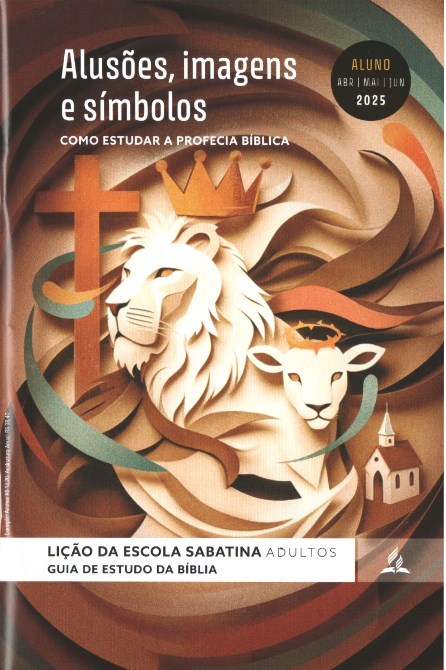 LEITURAS DA SEMANA: Gn 2:23-25; Ef 5:29-32; Ez 16:4-14; Ap 18:1-4; Gn 24:1-4; Ap 19:1-9
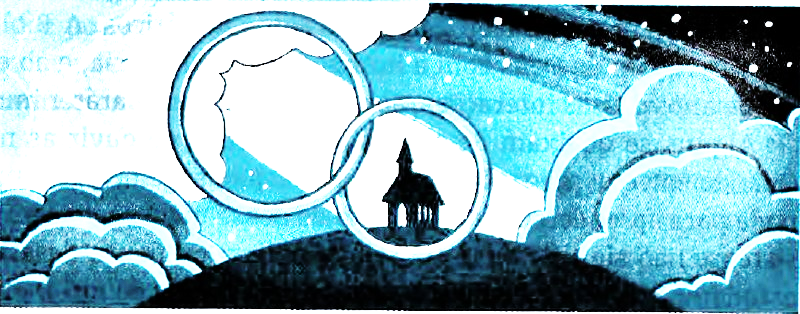 A bela noiva
Segunda
LIÇÃO 03
PERGUNTAS:
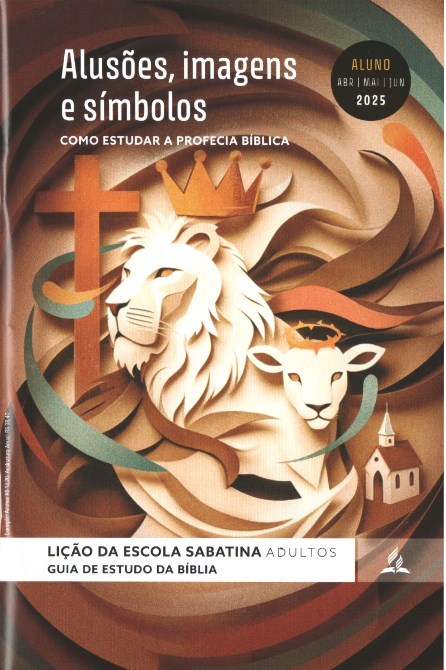 LEITURAS DA SEMANA: Gn 2:23-25; Ef 5:29-32; Ez 16:4-14; Ap 18:1-4; Gn 24:1-4; Ap 19:1-9
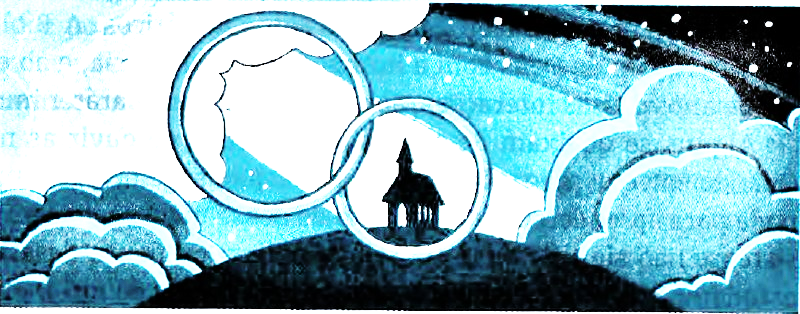 A bela noiva
Segunda
LIÇÃO 03
COMENTÁRIOS:
Deus disse a Israel que, sob Seus cuidados, a nação se tornou “muito bonita” (Ez 16:13). Quando 0 Senhor a encontrou pela primeira vez, ninguém a achava bonita; ela foi rejeitada, deixada para morrer. Mas, à medida que Deus expressava atenção por ela, ficou cada vez mais bonita, até que se tornou 0 centro das atenções do mundo. Na época de Davi e Salomão, reis de Israel, isso era especialmente verdadeiro. A rainha de Sabá viajou de longe para ver 0 esplendor de Israel! (IRs 10:1-13).
No entanto, a beleza de Israel era um presente de Deus. A nação era bonita. As nações comentavam sobre ela, porque Israel era a noiva do Senhor. Deus disse: “Você era perfeita, por causa do Meu esplendor que Eu tinha posto sobre você” (Ez 16:14)
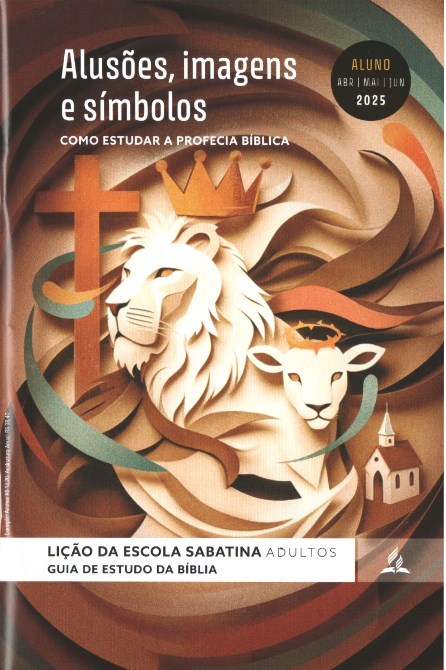 LEITURAS DA SEMANA: Gn 2:23-25; Ef 5:29-32; Ez 16:4-14; Ap 18:1-4; Gn 24:1-4; Ap 19:1-9
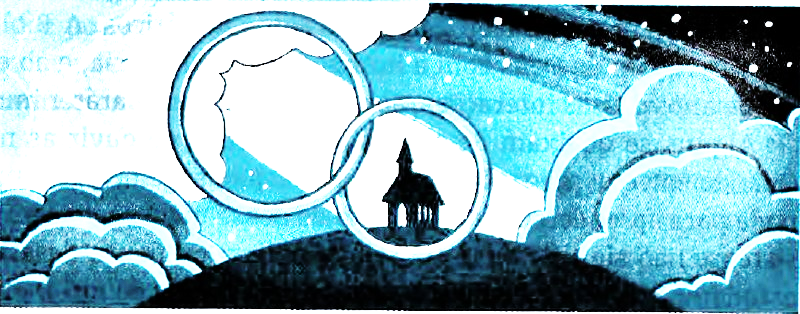 A esposa prostituta de Oseias
Terça
LIÇÃO 03
PERGUNTAS:
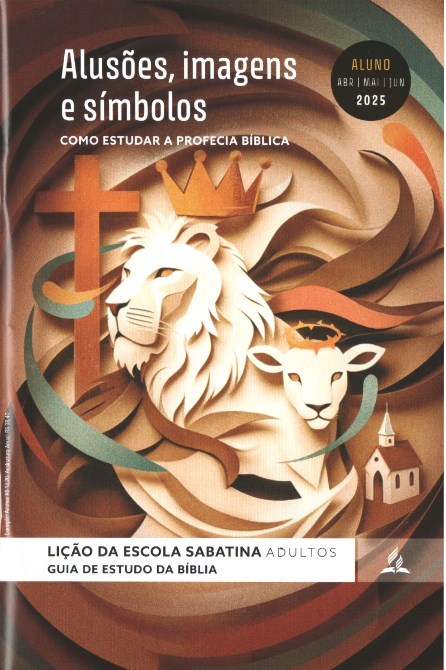 LEITURAS DA SEMANA: Gn 2:23-25; Ef 5:29-32; Ez 16:4-14; Ap 18:1-4; Gn 24:1-4; Ap 19:1-9
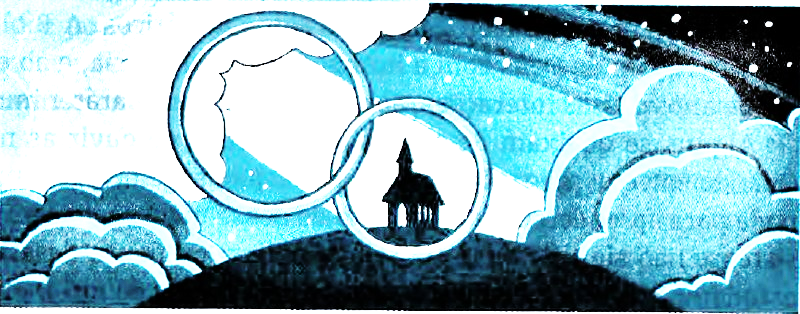 A esposa prostituta de Oseias
Terça
LIÇÃO 03
COMENTÁRIOS:
A Bíblia revela que os erros de Israel no AT seriam repetidos pela igreja de Cristo. O povo de Deus, com o qual Ele fez uma aliança, se desviou completamente antes do exílio de Babilônia, imitando as práticas idólatras das nações vizinhas. A tragédia é que o povo de Deus a partir do período do Novo Testamento acabou fazendo a mesma coisa que o Seu povo do Antigo Testamento havia feito, levando à transgressão e apostasia que permanecem até hoje. Em ambos os casos, o povo de Deus se afastou do relacionamento com Ele e procurou supostas “soluções” humanas para seus problemas. t As palavras que Deus usou no livro de Oseias mostram que Ele não estava apenas tentando nos mostrar o que fizemos de errado, mas como Se sentiu diante disso. Quem já foi traído pelo cônjuge pode ter uma pálida noção dos sentimentos que nossa infidelidade a Cristo despertam nos seres celestiais. Talvez a parte mais surpreendente da história de Oseias seja o que ele fez para redimir sua esposa rebelde.
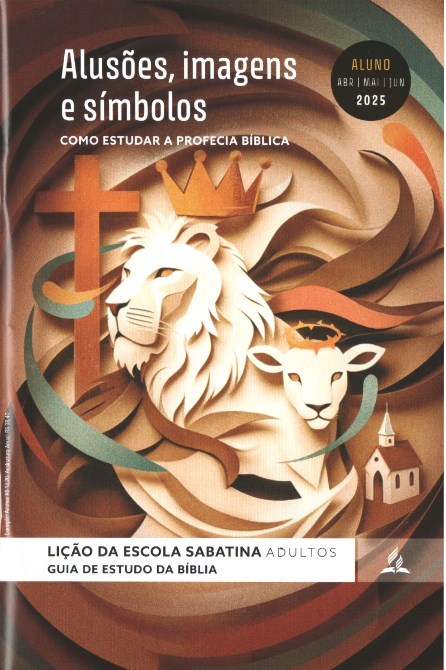 LEITURAS DA SEMANA: Gn 2:23-25; Ef 5:29-32; Ez 16:4-14; Ap 18:1-4; Gn 24:1-4; Ap 19:1-9
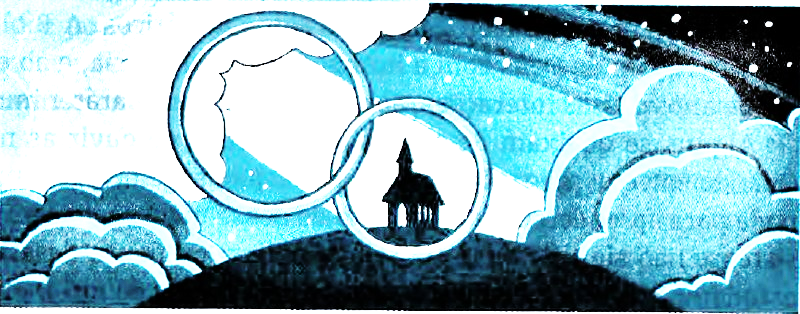 Isaque e Rebeca
Quarta
LIÇÃO 03
PERGUNTAS:
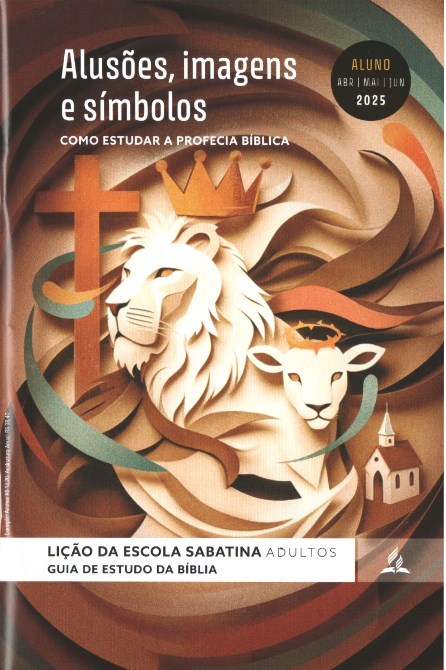 LEITURAS DA SEMANA: Gn 2:23-25; Ef 5:29-32; Ez 16:4-14; Ap 18:1-4; Gn 24:1-4; Ap 19:1-9
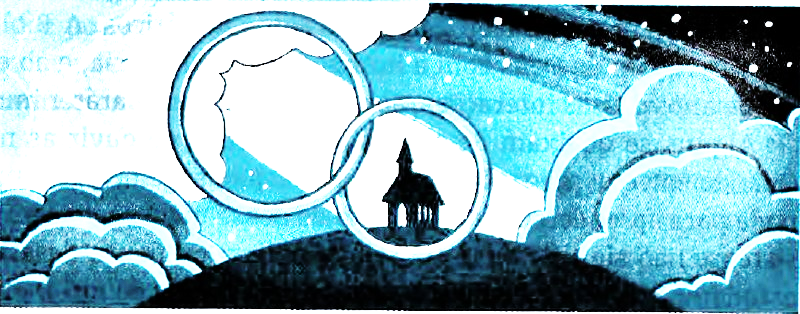 Isaque e Rebeca
Quarta
LIÇÃO 03
COMENTÁRIOS:
- A advertência de Abraão parece exclusivista. No entanto, essa questão era espiritual, não étnica; era teológica, não nacional. Abraão sabia que as práticas religiosas de Canaã eram moralmente corrompidas e envolviam a adoração a falsos deuses. Para Isaque, seria fácil cair nessas práticas se ele se casasse com uma cananeia.
A história de grande parte do antigo Israel, e até mesmo da igreja ao longo dos séculos, revela que o povo de Deus, que deveria testemunhar ao mundo, muitas vezes imita o mundo em seus falsos ensinos e crenças religiosas. Um dos maiores exemplos disso é a introdução do domingo, 0 dia pagão do Sol, no lugar do sábado bíblico, uma realidade que desempenhará um papel bastante destacado nos últimos dias.
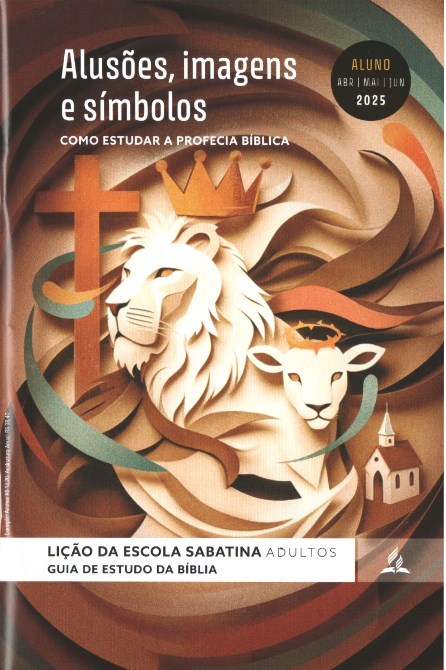 LEITURAS DA SEMANA: Gn 2:23-25; Ef 5:29-32; Ez 16:4-14; Ap 18:1-4; Gn 24:1-4; Ap 19:1-9
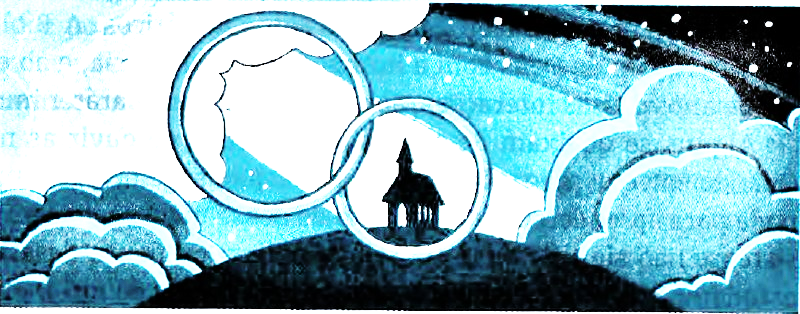 A prostituta é julgada
Quinta
LIÇÃO 03
PERGUNTAS:
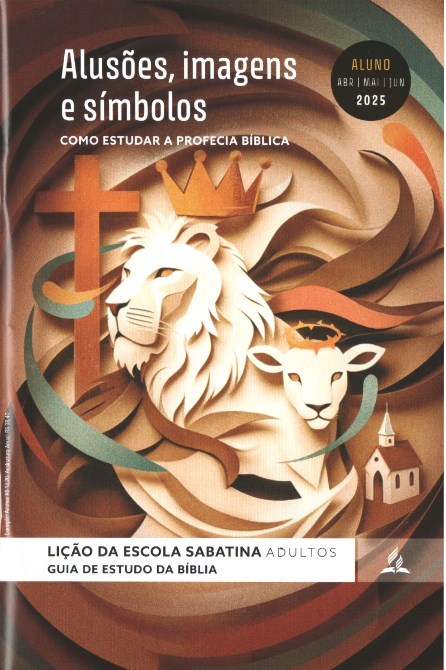 LEITURAS DA SEMANA: Gn 2:23-25; Ef 5:29-32; Ez 16:4-14; Ap 18:1-4; Gn 24:1-4; Ap 19:1-9
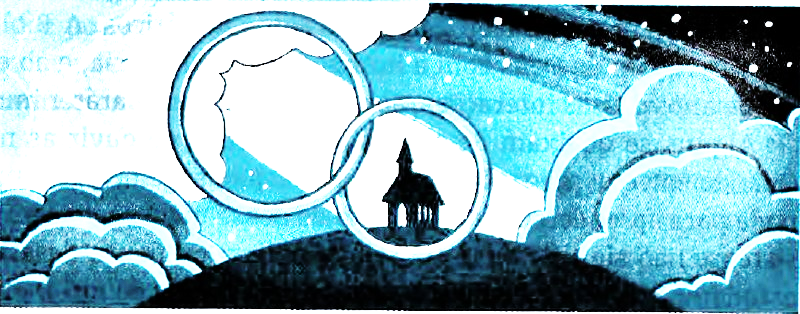 A prostituta é julgada
Quinta
LIÇÃO 03
COMENTÁRIOS:
A infidelidade conjugal tem um preço doloroso. Os filhos e outras pessoas sofrem profundas consequências. Até o mais paciente dos cônjuges, ao ser traído, acaba descobrindo que há um momento sem volta, depois do qual é impossível restaurar o casamento. Quando este mundo chegar ao ponto em que os corações estiverem tão endurecidos que não exista mais arrependimento, não haverá sentido em dar continuidade à história da Terra e ao sofrimento desenfreado do pecado. Mesmo que Deus e os seres celestiais sintam tristeza pelos perdidos, os que sofreram sob o domínio do pecado podem comemorar porque ele finalmente terá acabado - e o mundo será restaurado à condição para a qual Deus o projetou inicialmente. Desta vez ninguém mais se afastará novamente de Deus, porque todos terão aprendido, do modo mais difícil, que Ele estava certo sobre as consequências de nos separarmos Dele.
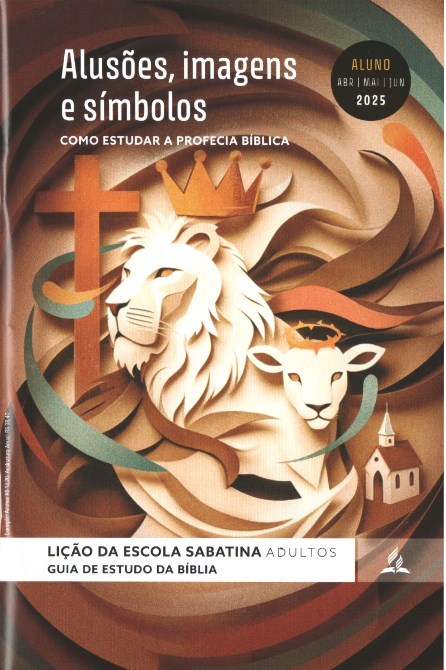 LEITURAS DA SEMANA: Gn 2:23-25; Ef 5:29-32; Ez 16:4-14; Ap 18:1-4; Gn 24:1-4; Ap 19:1-9
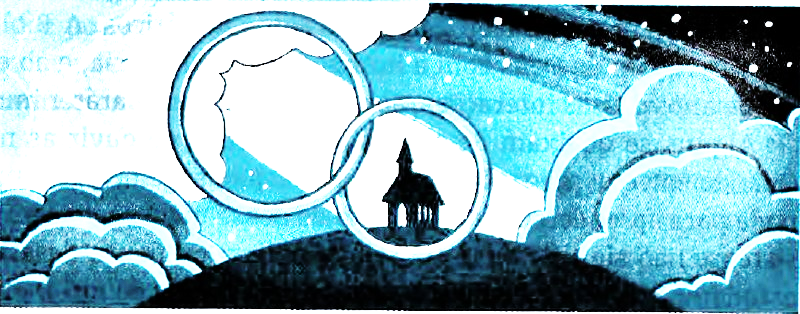 Estudo adicional
Sexta
LIÇÃO 03
COMENTÁRIOS:
Quando vemos as informações disponíveis na Bíblia para nos ajudar a compreender as profecias, podemos ser tentados a usá-las de modo equivocado. Alguns enfatizaram tanto os símbolos e as figuras de linguagem das histórias bíblicas que acabaram tratando esses relatos como mitos. Embora existam figuras de linguagem na Bíblia, Deus utilizou eventos reais, que envolveram pessoas reais, para ensinar verdades sobre o Seu relacionamento com a igreja.
O casamento em Caná traz lições sobre a metáfora do casamento usada nas profecias, mas esse casamento foi um evento real. “A palavra de Cristo forneceu ampla provisão para a festa. Assim também, Sua graça é abundante para apagar as iniquidades” (Ellen G. White, O Desejado de Todas as Nações [CPB, 2021], p. 110).
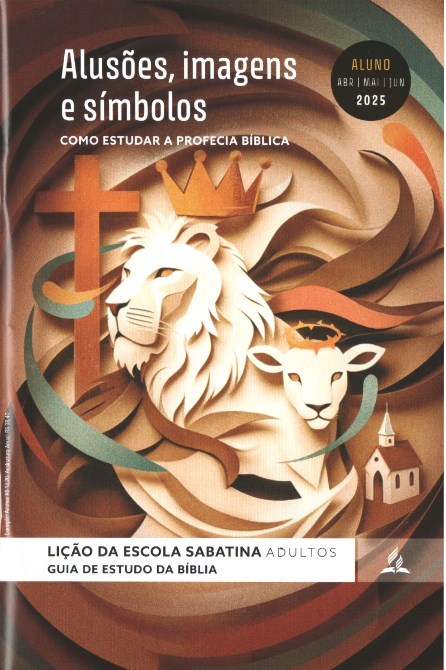 LEITURAS DA SEMANA: Gn 2:23-25; Ef 5:29-32; Ez 16:4-14; Ap 18:1-4; Gn 24:1-4; Ap 19:1-9
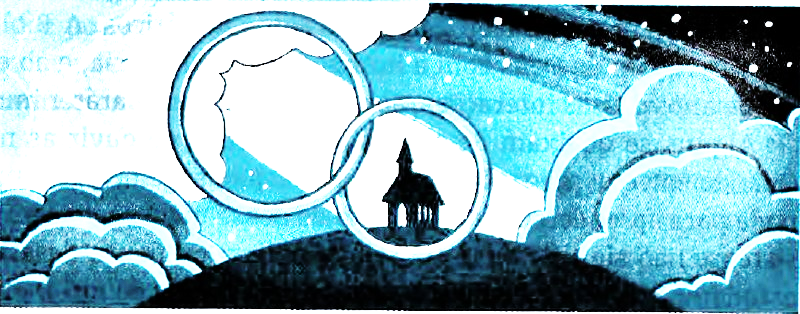 Estudo adicional
Sexta
LIÇÃO 03
PERGUNTAS:
1. Elementos no Evangelho de João apontam para a obra que Cristo realizaria no futuro. O texto bíblico conduz os leitores para a cruz. Que aspectos do caráter de Cristo e do Seu reino futuro são revelados em João 2:1-11? O que aprendemos sobre o plano da salvação e sobre a festa de casamento prometida ao Filho de Deus?
2. O que a parábola das dez virgens ensina sobre os eventos dos últimos dias? O que significa o atraso do noivo? Que lições essa parábola ensina sobre nossa relação individual com Cristo e Seu relacionamento com a igreja de modo coletivo?
3. Além da observância do domingo, em oposição ao sábado bíblico, que outras crenças falsás entraram na igreja? Como elas foram introduzidas? O que podemos fazer para nos proteger delas e ajudar outros a perceber esses erros? De que modo as três mensagens angélicas (Ap 14:6-12) tentam fazer exatamente isso?
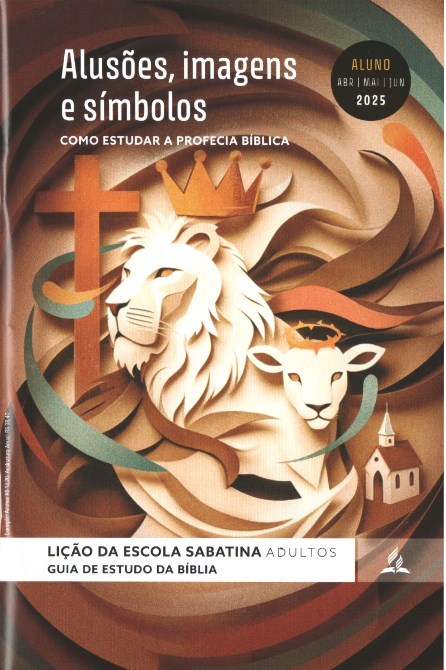 LEITURAS DA SEMANA: Gn 2:23-25; Ef 5:29-32; Ez 16:4-14; Ap 18:1-4; Gn 24:1-4; Ap 19:1-9